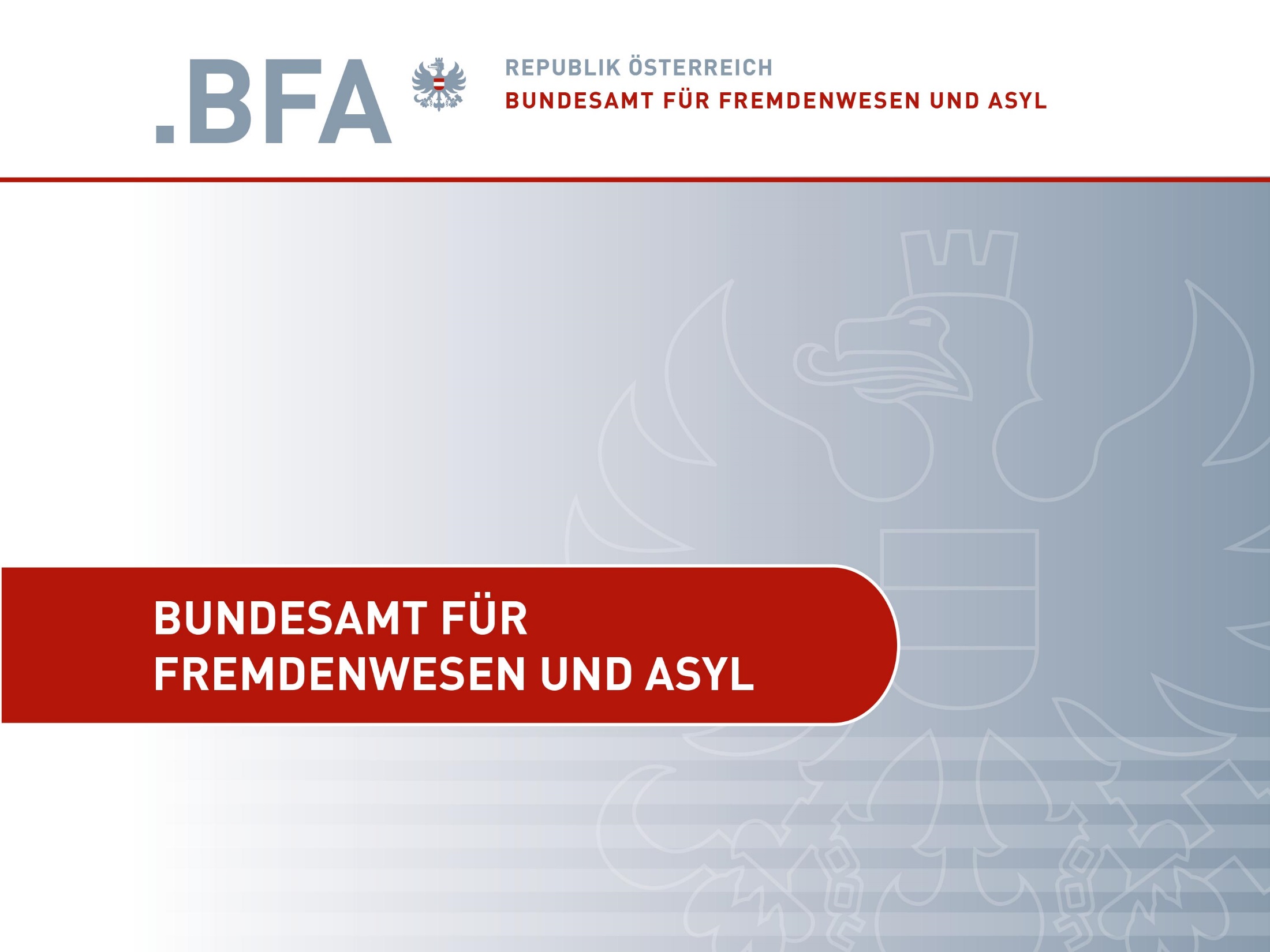 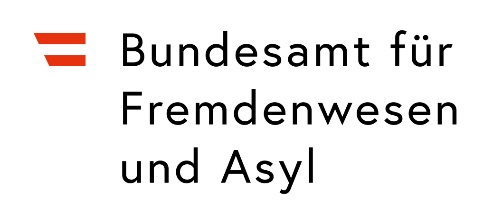 Staatendokumentation
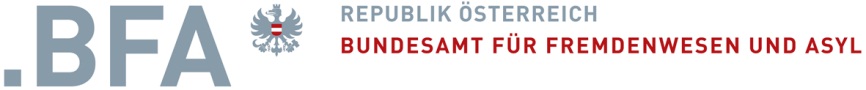 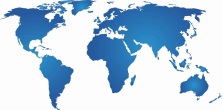 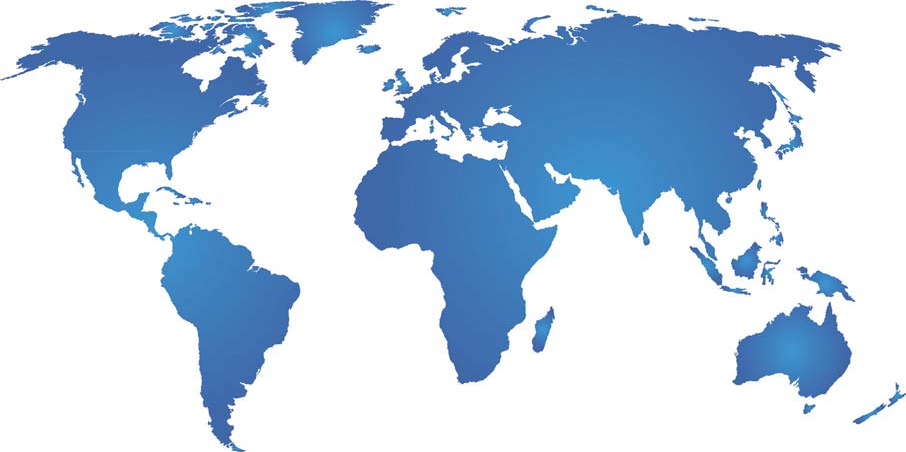 Grenzen der Recherche
Oktober 2017
Staatendokumentation
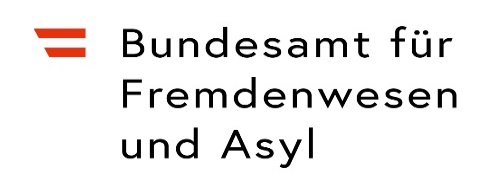 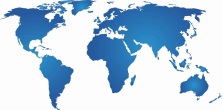 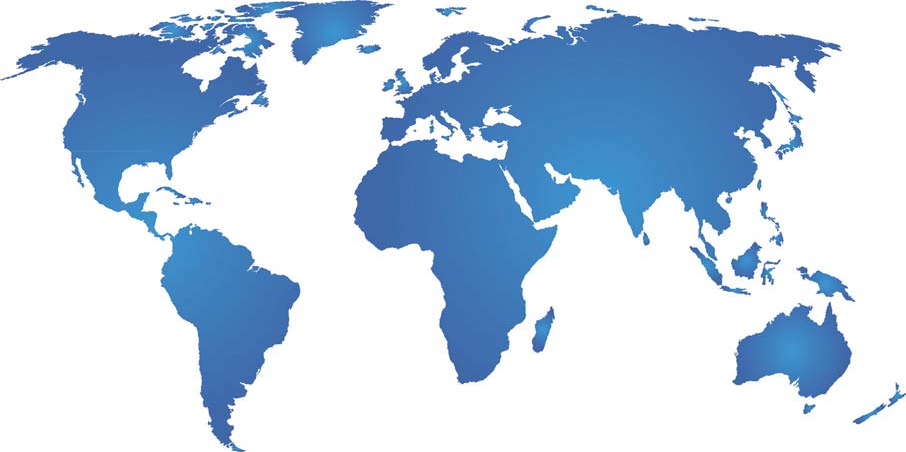 Ablauf des Asylverfahrens in Österreich
Rolle der Staatendokumentation (Stdok)
BFA Staatendokumentation, Modecenterstraße 22, 1030 Wien, www.staatendokumentation.at
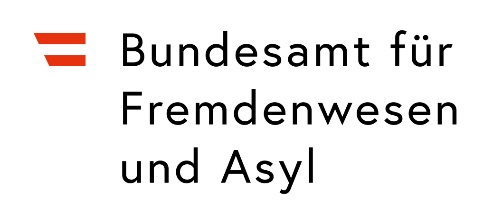 Begriffserklärungen
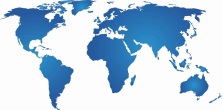 Mit Mitte 2023 sind laut UNHCR weltweit 110 Millionen Menschen auf der Flucht

Flüchtlinge
Personen, die aufgrund von Krieg, Gewalt oder Verfolgung gezwungen sind, aus ihrem Heimatland zu fliehen

Binnenvertriebene (ca. 58 %)
Personen, die ihre Heimat verlassen müssen, jedoch keine internationalen Grenzen überschreiten

AsylwerberInnen
Geflüchtete Personen, die im Ausland internationalen Schutz suchen, deren Antrag auf Asyl aber noch nicht rechtskräftig ist
BFA Staatendokumentation, Modecenterstraße 22, 1030 Wien, www.staatendokumentation.at
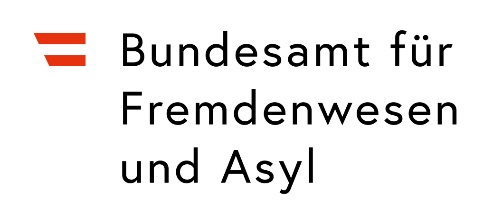 Asylanträge Österreich
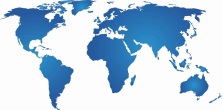 Quelle: BMI (Bundesministerium für Inneres) – Asylstatistik Dezember 2023
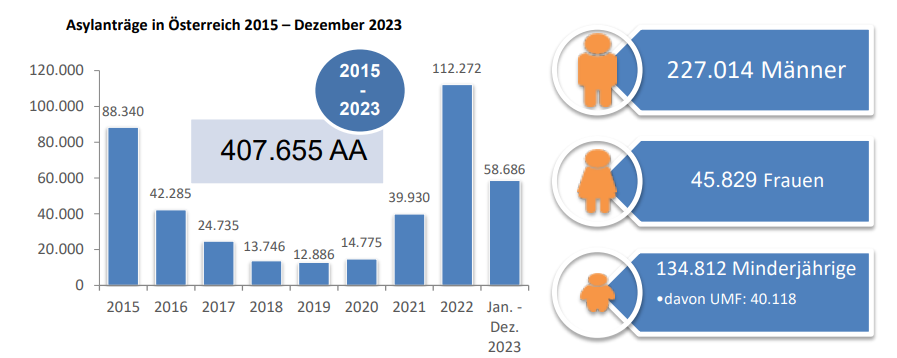 BFA Staatendokumentation, Modecenterstraße 22, 1030 Wien, www.staatendokumentation.at
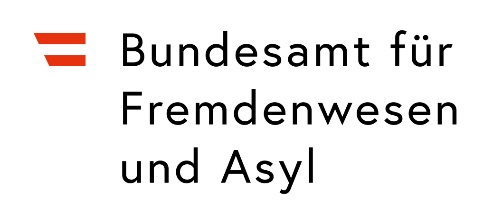 Asylanträge Österreich
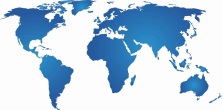 Quelle: BMI (Bundesministerium für Inneres) – Asylstatistik Dezember 2023
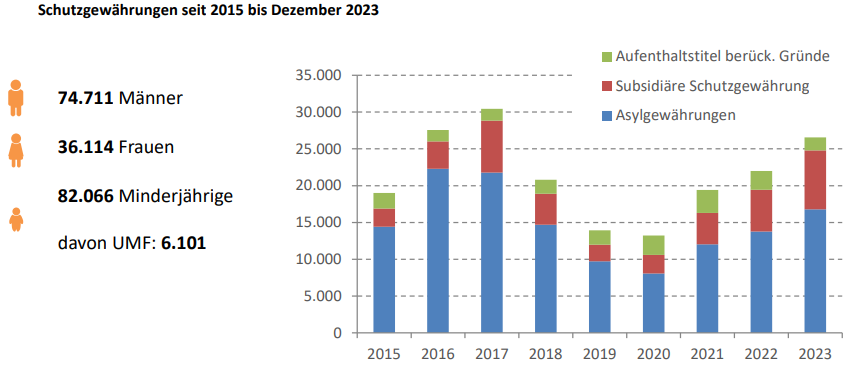 BFA Staatendokumentation, Modecenterstraße 22, 1030 Wien, www.staatendokumentation.at
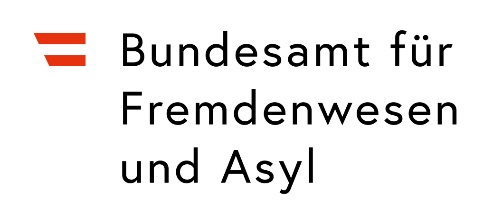 Rechtliche Grundlagen
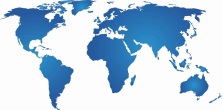 GFK (Genfer Flüchtlingskonvention)
Basis des Flüchtlingsschutzes
Definition des Flüchtlingsbegriffes
Schutzumfang

EMRK (Europäische Menschenrechtskonvention)
Art. 2 Recht auf Leben
Art. 3 Verbot v. Folter und unmenschlicher Behandlung
Art. 8 Recht auf Privat- und Familienleben, …
Zusatzprotokolle 6 und 13: Verbot der Todesstrafe

Nationales Recht
B-VG (Bundesverfassungsgesetz), VwGVG (Verwaltungsgerichtsverfahrensgesetz), AVG (Allgemeines Verwaltungsverfahrensgesetz)
AsylG (Asylgesetz), FPG (Fremdenpolizeigesetz), BFA-VG (BFA-Verfahrensgesetz) …
BFA Staatendokumentation, Modecenterstraße 22, 1030 Wien, www.staatendokumentation.at
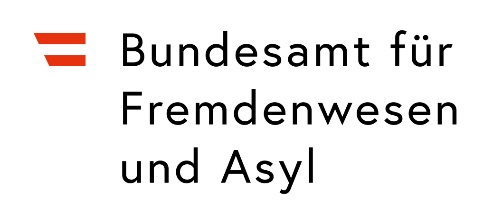 Wer ist ein Fremder?
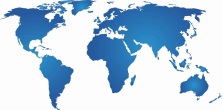 BFA Staatendokumentation, Modecenterstraße 22, 1030 Wien, www.staatendokumentation.at
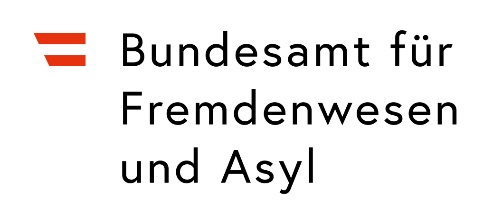 Antragsstellung
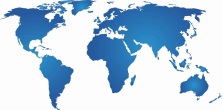 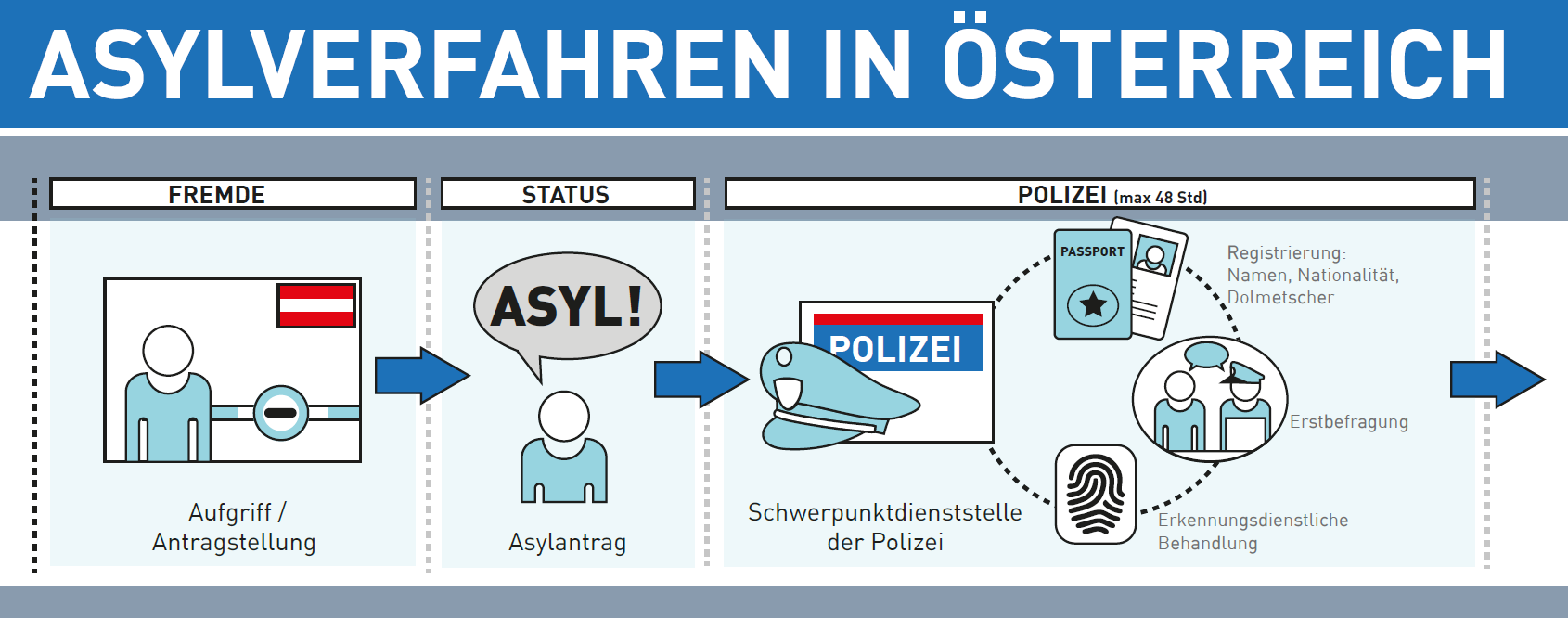 Die Polizei
stellt die Identität fest
nimmt die Fingerabdrücke → Eurodac-Abgleich
durchsucht den Fremden (§ 38 BFA-VG)
Erstbefragung mittels Dolmetscher
Fluchtgründe nur oberflächlich
BFA Staatendokumentation, Modecenterstraße 22, 1030 Wien, www.staatendokumentation.at
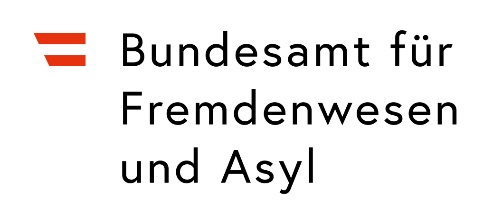 Inhaltliches Asylverfahren
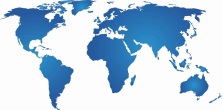 Prüfung der Fluchtgründe → Ermittlungsverfahren → Einvernahme → 
Entscheidung = Bescheid

Prüfungsschritte:
Asylgründe
Subsidiärer Schutz (Art 2 Art 3 EMRK)
Aufenthaltstitel gem. § 57 AsylG 
Rückkehrentscheidung (Art 8 EMRK)
Zulässigkeit der Abschiebung
Frist für die freiwillige Ausreise
Eventuell Auflagen zur freiwilligen Ausreise
Eventuell Einreiseverbot
BFA Staatendokumentation, Modecenterstraße 22, 1030 Wien, www.staatendokumentation.at
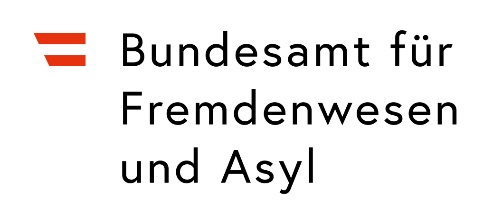 Flüchtlingsbegriff
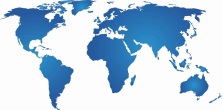 Wohlbegründete Furcht
Aktualität und Individualität der Verfolgung
Konventionsgründe  
Rasse
Religion
Nationalität
Zugehörigkeit zu einer bestimmten sozialen Gruppe 
Politischen Überzeugung
Aufenthalt außerhalb des Heimatlandes 
Schutzfähigkeit und Schutzwilligkeit 
Kein vorliegen eines Asylausschluss- oder Endigungsgrundes

Glaubhaftmachung
BFA Staatendokumentation, Modecenterstraße 22, 1030 Wien, www.staatendokumentation.at
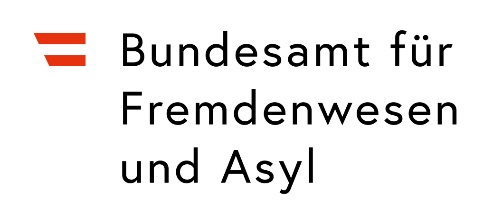 Subsidiärer Schutz
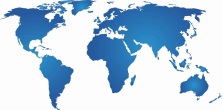 Zu prüfen nach Abweisung gem. § 3 AsylG / Aberkennung gem. § 7 AsylG

AW droht im HKS eine reale Gefahr einer Verletzung von: 
Art 2 EMRK (Recht auf Leben) 
Art 3 EMRK (Verbot der Folter) oder der Protokolle Nr. 6 oder 13 zur Konvention (Verbot der Todesstrafe) bedeuten würde
Für ihn als Zivilperson eine ernsthafte Bedrohung des Lebens oder der 	Unversehrtheit infolge willkürlicher Gewalt im Rahmen eines internationalen 	oder innerstaatlichen Konfliktes
BFA Staatendokumentation, Modecenterstraße 22, 1030 Wien, www.staatendokumentation.at
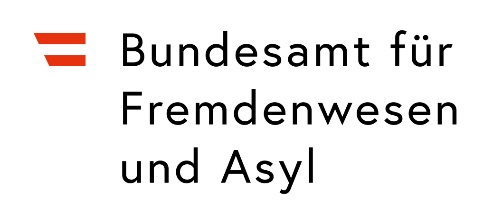 Aufenthaltstitel aus berücksichtigungswürdigen Gründen – ATB
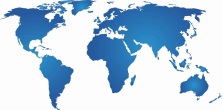 Arten von ATB

Aufenthaltstitel aus Gründen des Art. 8 EMRK - § 55 AsylG

Aufenthaltstitel in besonders berücksichtigungswürdigen Fällen - § 56 AsylG

Aufenthaltsberechtigung besonderer Schutz (Menschenhandel, häusliche Gewalt) - § 57 AsylG
BFA Staatendokumentation, Modecenterstraße 22, 1030 Wien, www.staatendokumentation.at
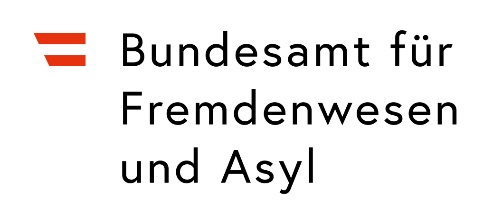 Rückkehrentscheidung § 52 FPG
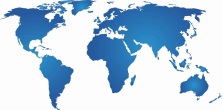 Behördliche Maßnahme (Bescheid)
Erlassung bei:
Unrechtmäßigem Aufenthalt
Zurückweisung eines Asylantrags wegen Drittstaatsicherheit
Abweisung eines Asylantrags gem. §§ 3 und 8 AsylG
Aberkennung von Asyl (und keine Zuerkennung v. sub. Schutz) und sub. Schutz 
Abweisung eines Antrags auf Erteilung eines ATB
Entziehung/Versagung von regulärem Aufenthaltstitel
Frist für freiwillige Ausreise § 55 FPG
idR 2 Wochen ab Rechtskraft des Bescheides
Ev. mit Auflagen - § 56 FPG
Gegebenenfalls: Erlassung eines Einreiseverbotes
BFA Staatendokumentation, Modecenterstraße 22, 1030 Wien, www.staatendokumentation.at
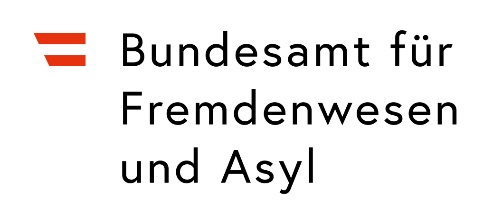 Beschwerdeverfahren
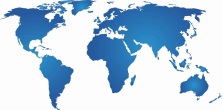 Es kann Beschwerde beim Bundesverwaltungsgericht (BVwG) erhoben werden

Es entscheiden unabhängige Richter
Rechtsberater sind unterstützend bzw. als Vertretung tätig (kein Rechtsanwaltszwang)
Im Regelfall kann Bescheid bis zur Entscheidung des BVwG nicht vollstreckt werden
Beschwerdefrist unterschiedlich (Normalfall 4 Wochen)

Gegen Entscheidungen des BVwG kann Revision an den Verwaltungsgerichtshof (VwGH) und/oder Beschwerde an den Verfassungsgerichtshof (VfGH) erhoben werden
BFA Staatendokumentation, Modecenterstraße 22, 1030 Wien, www.staatendokumentation.at
Organisation
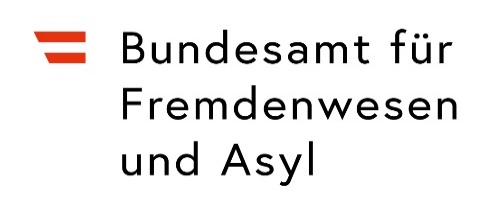 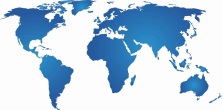 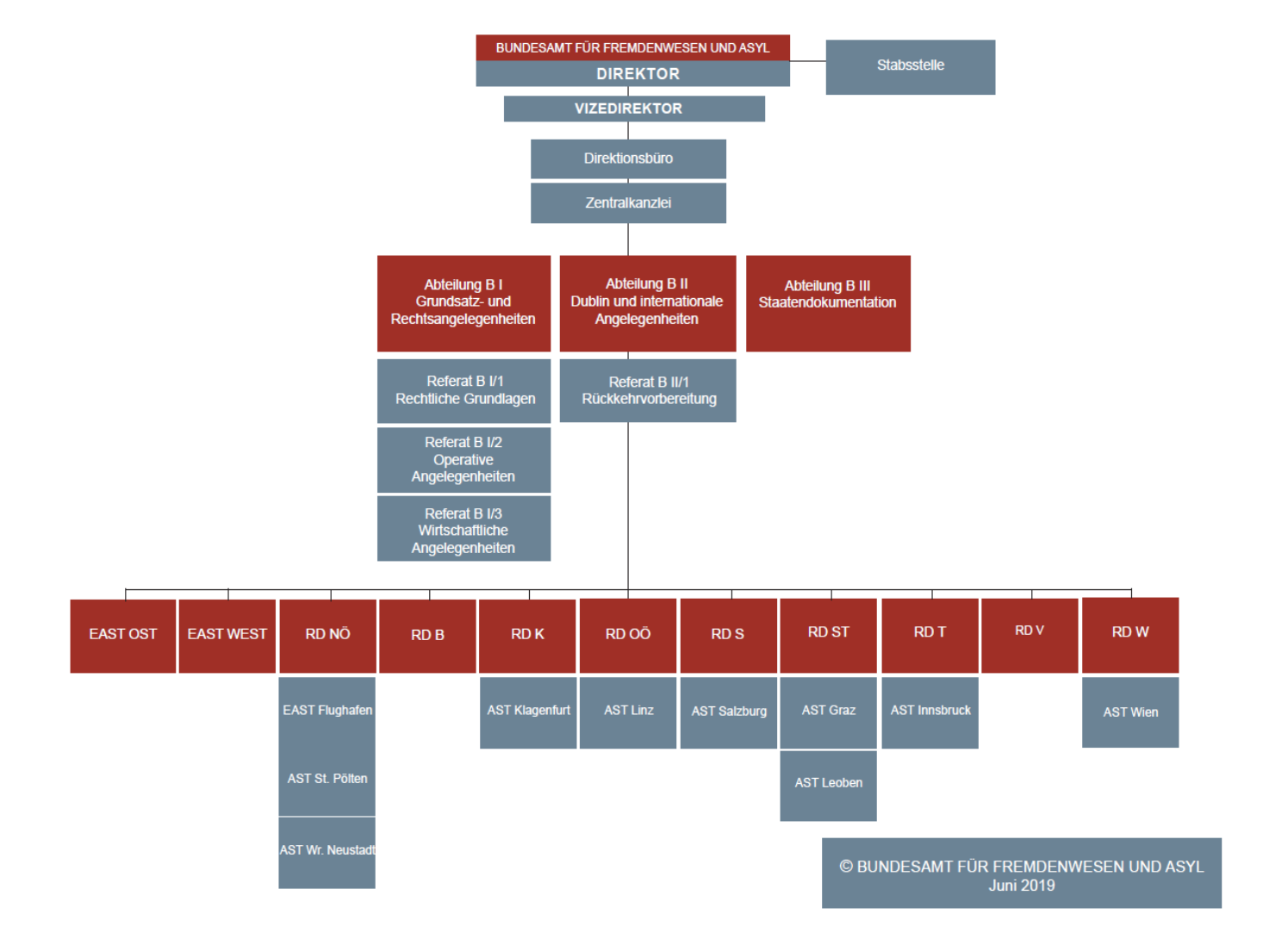 Beirat der Staatendokumentation
(BM.I, BMEIA, BVwG, VfGH, VwGH, Rotes Kreuz, UNHCR, ICMPD)
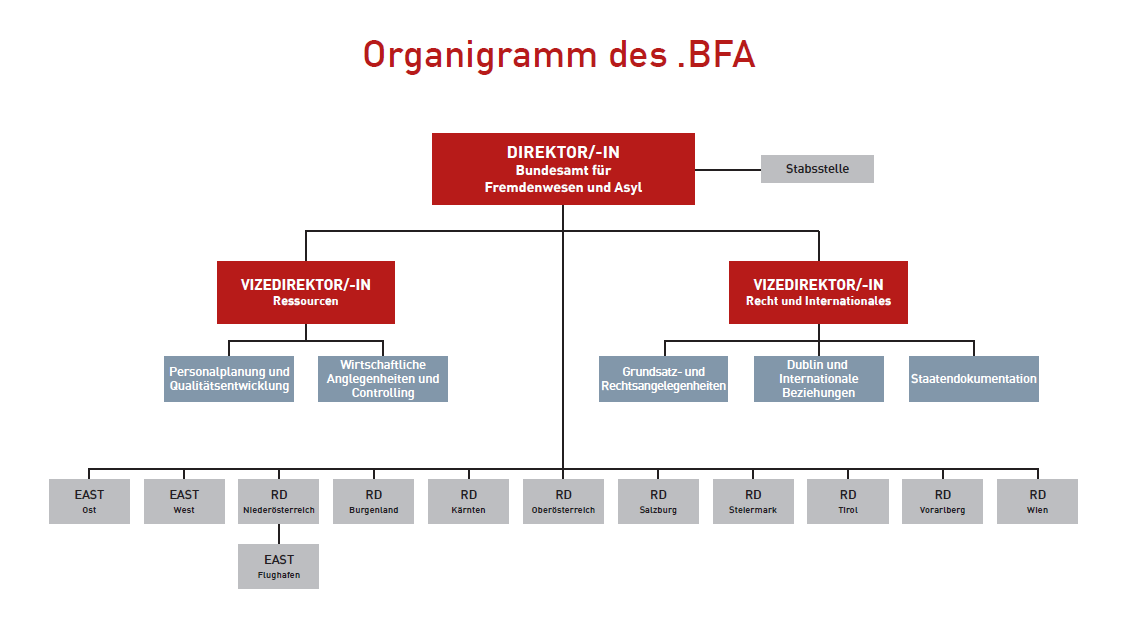 Beirat der Staatendokumentation
BFA Staatendokumentation, Modecenterstraße 22, 1030 Wien, www.staatendokumentation.at
[Speaker Notes: Aufgabe des Beirates: 
Gibt Empfehlungen zur Führung der Stdok ab
Qualitätssicherung und qualitative Begleitung

Zusammensetzung:
Anerkannte Experten aus Flüchtlingswesen, Migration und internationale Beziehungen; ICMP=International Center for Migration Policy Development; Io zur Beratung in Migrationsfragen]
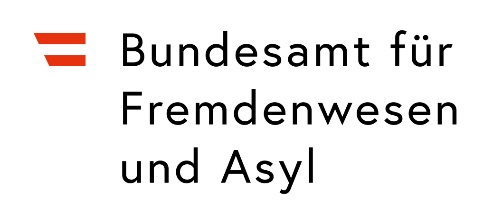 Beirat
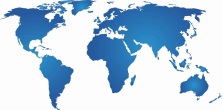 Aufgabe: 
Gibt Empfehlungen zur Führung der Staatendokumentation (Stdok) ab
Qualitätssicherung und qualitative Begleitung

Zusammensetzung:
Anerkannte Experten aus Flüchtlingswesen, Migration und internationale Beziehungen:
UNHCR
Rotes Kreuz
Höchstgerichte und BVwG
BM.I und BMeiA  
ICMPD
BFA Staatendokumentation, Modecenterstraße 22, 1030 Wien, www.staatendokumentation.at
Aufgaben
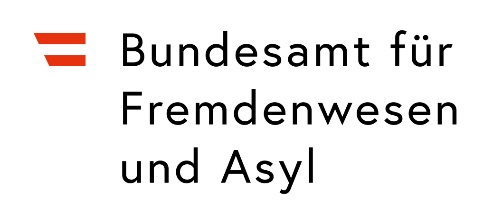 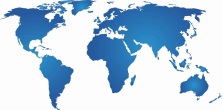 Bereitstellung von Herkunftslandinformation für alle Instanzen des Asylverfahrens
Wissenschaftliche Aufarbeitung dieser Informationen in den Produkten der Stdok nach objektiven Kriterien  (Methodologie)
Übermittlung von Informationen an BVwG, VwGH, VfGH und BM.J im Wege der Amtshilfe
Dokumentation und Ablage (Datenbanken)
BFA Staatendokumentation, Modecenterstraße 22, 1030 Wien, www.staatendokumentation.at
Aufgaben
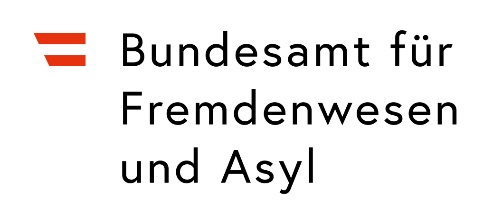 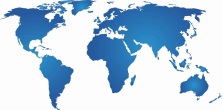 Kooperationen mit
UNHCR, IOM, ACCORD, ÖB, D-A-CH-L etc. 
Aktive Teilnahme auf EU-Ebene (EUAA)
Mitarbeit an internationalen Publikationen zu bestimmten Themen und HKL 
Durchführung von:
Schulungen, Vorträgen und Workshops
BFA Staatendokumentation, Modecenterstraße 22, 1030 Wien, www.staatendokumentation.at
Methodologie
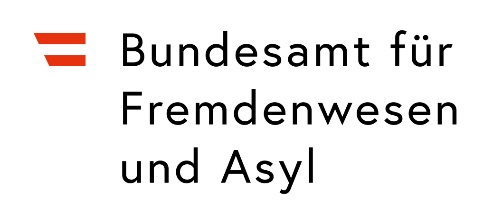 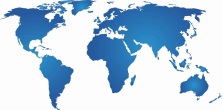 Standards + Arbeitsanleitung -> Produkte
Standards:
Neutralität und Objektivität
Verwendbarkeit, Gültigkeit und Transparenz
Qualitätskontrolle
Datenschutz
Dokumentation
BFA Staatendokumentation, Modecenterstraße 22, 1030 Wien, www.staatendokumentation.at
Produkte
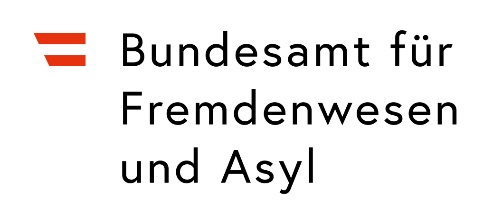 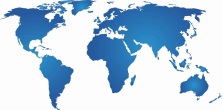 Anfragebeantwortung (AFB)
einzelfallbezogene Informationen auf Anfrage von Bedarfsträgern

Länderinformationsblatt (LIB)
Generelle (nicht einzelfallbezogene) Beschreibung der Situation in Herkunfts- und Dublinländern

Länderinformationen (COI-CMS)
BFA Staatendokumentation, Modecenterstraße 22, 1030 Wien, www.staatendokumentation.at
Produkte
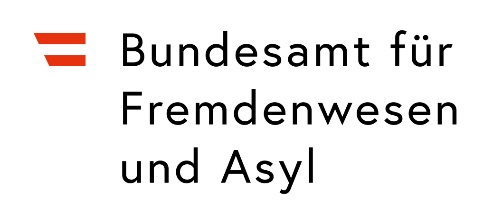 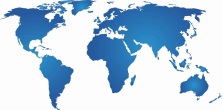 Kurzinformation (KI)
(tages-)aktuelle Informationen zu asylrelevanten Ereignissen
Themenberichte (und in Kooperation verfasste Berichte)
wissenschaftliche Aufarbeitung von Informationen zu bestimmten Themen
FFM-Ergebnisse / Endprotokoll
(FactFindingMission/FFM = Mittel zur Informationsbeschaffung vor Ort, wenn Infos anders nicht zu beschaffen sind)
Relevante, auf einer Fact Finding Mission gesammelte Informationen
BFA Staatendokumentation, Modecenterstraße 22, 1030 Wien, www.staatendokumentation.at
Informationsbeschaffung
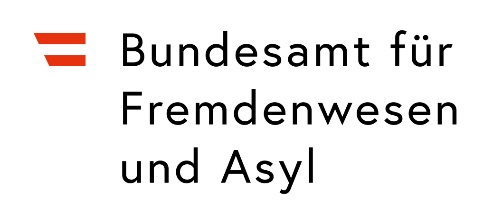 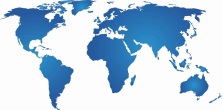 Eigenrecherche
Recherche durch Dritte (externe Stellen)
ÖB und VA
BM.I VB
EASO Expertennetzwerk
ACCORD
Int. Organisationen (UNHCR, IOM, AI, NGOs… etc.)
MedCOI
Länderkundliche Sachverständige, Vertrauenspersonen etc.
BFA Staatendokumentation, Modecenterstraße 22, 1030 Wien, www.staatendokumentation.at
Recherchegrenzen
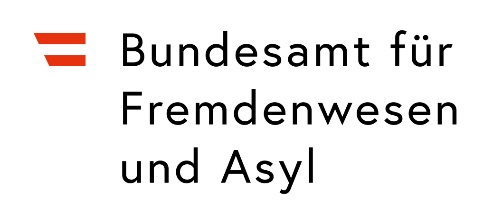 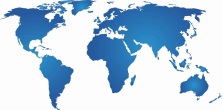 Vor-Ort-Recherche
Recherchen zu persönlichen Themen
> Fragestellung beachten!!!
Geschütze Quellen? -> Zitierung?
Risikoeinschätzung (Sicherheitslage, etc.)
Keine rechtliche Beurteilungen
BFA Staatendokumentation, Modecenterstraße 22, 1030 Wien, www.staatendokumentation.at
Kontakt
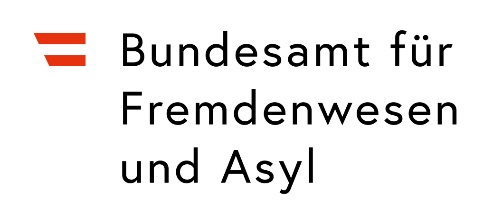 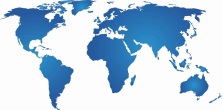 Homepage 
www.staatendokumentation.at

E-Mail
*BFA-Staatendokumentation@bmi.gv.at
BFA Staatendokumentation, Modecenterstraße 22, 1030 Wien, www.staatendokumentation.at